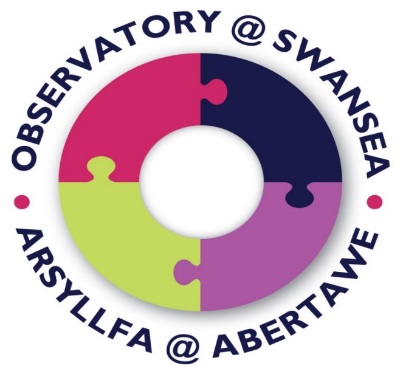 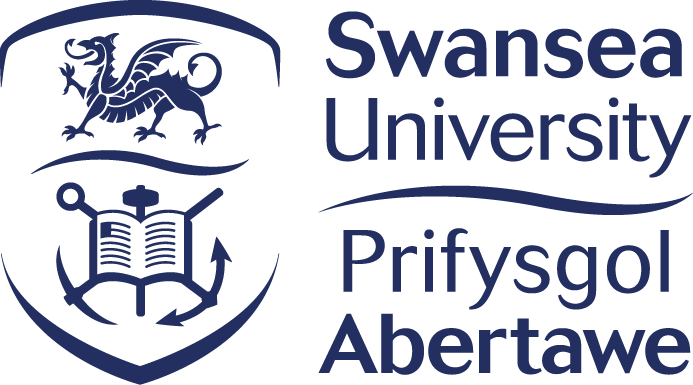 Simon Hoffman
Swansea University School of Law
Observatory on Human Rights of Children

childrenslegalcentre@Swansea.ac.uk
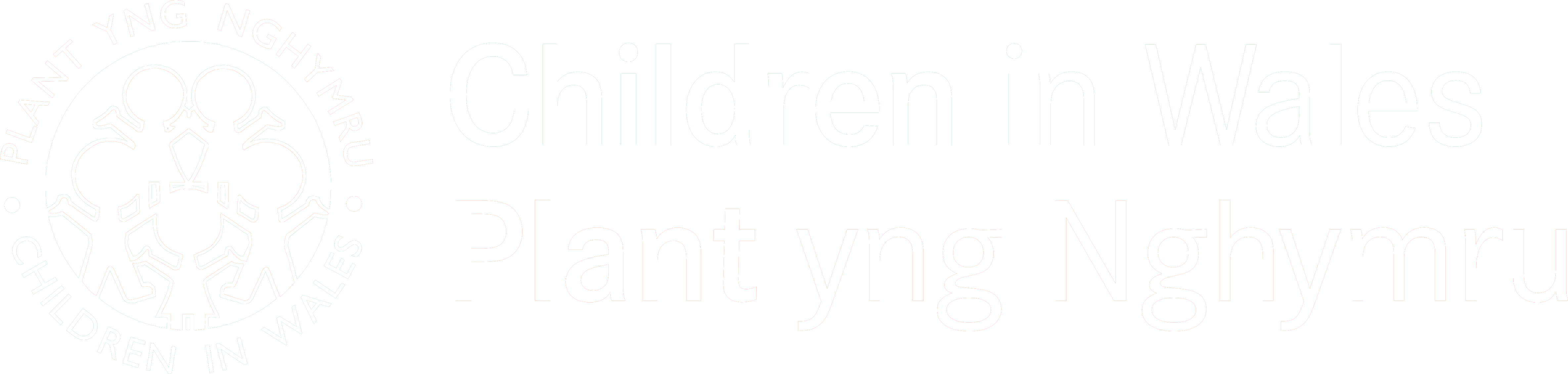 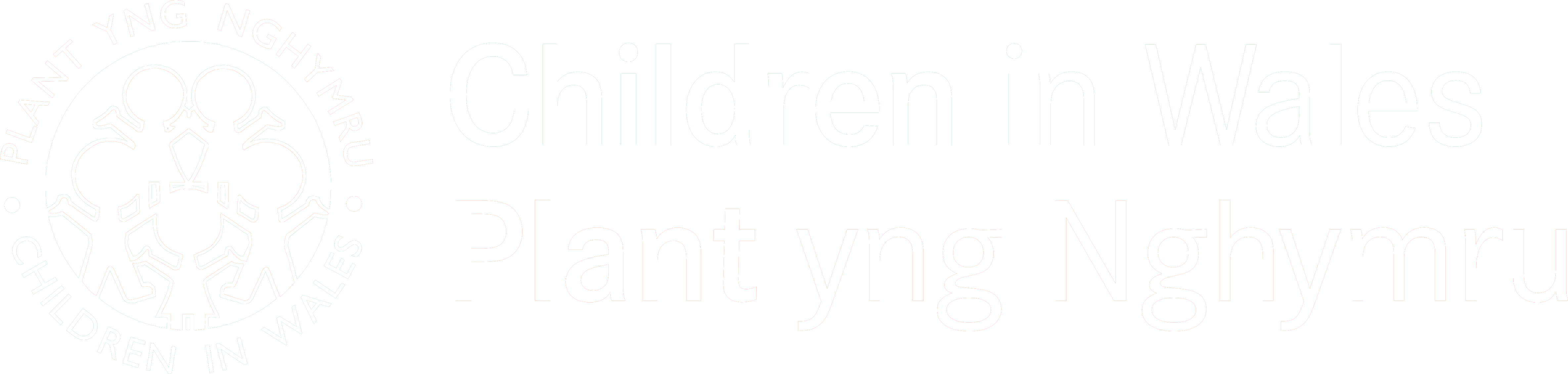 Purpose of the Presentation
To strengthen the capacity of civil society in Wales to use the UN Convention of the Rights of the Child to hold Welsh Government to account for children’s human rights​
Building capacity by means of:​
Strengthening knowledge - how the Convention is relevant to the work of Ministers​

Raising awareness - how the Convention may be used to influence Ministerial decision-making (upstream accountability)​

Raising awareness - how the CRC may be used to hold Ministers to account for decisions (downstream accountability)​
The Convention – General Relevance 

UK is a signatory to the Convention, this means:
The Convention is binding on all governments, at all levels, including the Welsh Government. 

Ministers may be prevented for doing anything in breach of the UK’s international obligations (GWA 2006)

Ministers are able to take action to ’observe and implement’ the UK’s human rights obligations (reserved model, Wales Act 2017)
The Convention – Given Legal Priority in Wales​
Wales has sought to move the Convention from international law into Welsh law (incorporation)​
​
Rights of Children and Young Person (Wales) Measure 2011 ​
​
Section 1 all Ministers are required to have due regard to Part 1 of the Convention and certain provisions of its 1st and 2nd optional Protocols in the exercise of all their functions​
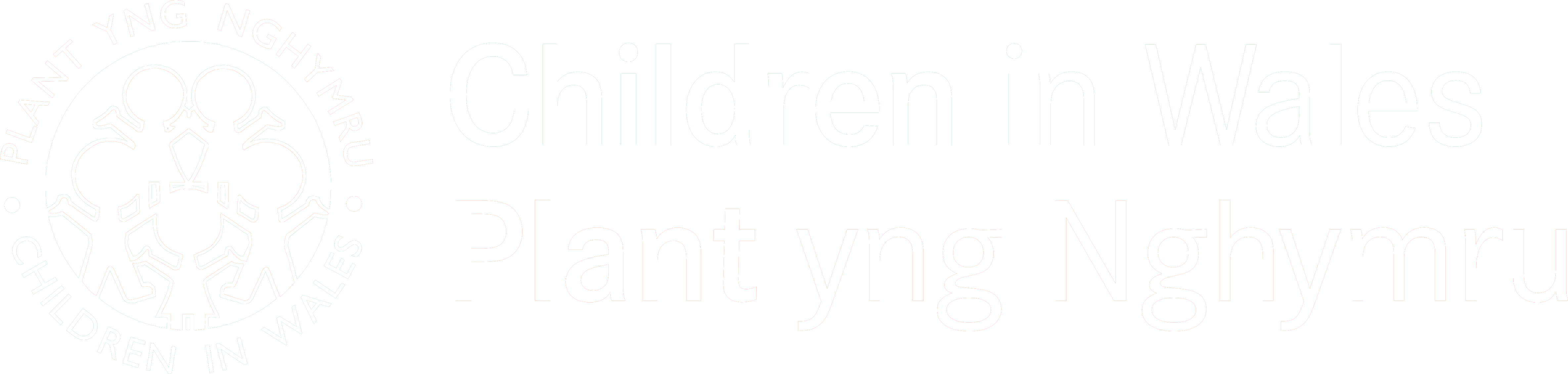 A bit more on due regard…
Broadly understood due regard means – ‘to pay close attention to’…‘ or ‘to give proper consideration to…’
The term is used in the Equality Act 2010 in relation to the Public Sector Equality Duty 

In summary, the courts have found due regard to mean public authorities must:
Be aware of all relevant policy objectives
Give substantive consideration to the issues relevant to those policy objectives 
Make sure they are properly informed about matters relevant to policy objectives 
Carry out consultation with those affected by policy as appropriate 
Impact assessment will help confirm due regard
Due regard to the Convention means:​
Taking account of policy objectives established by Convention rights​
Convention rights become public policy objectives for Ministers (and others)​
​
NB – the purpose of the Measure is to give greater effect to the Convention – establishing the need to progress children’s rights as a policy objective​
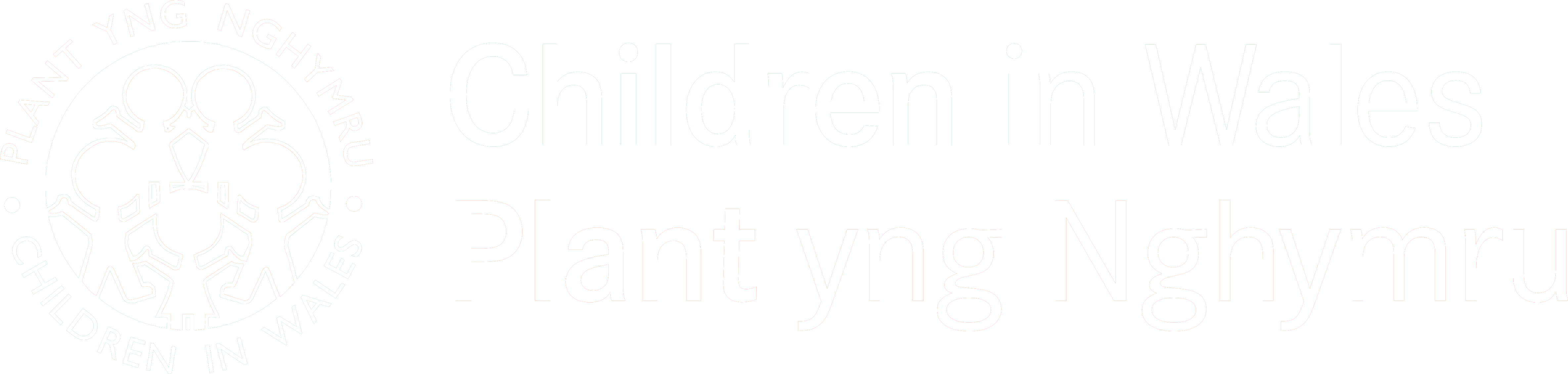 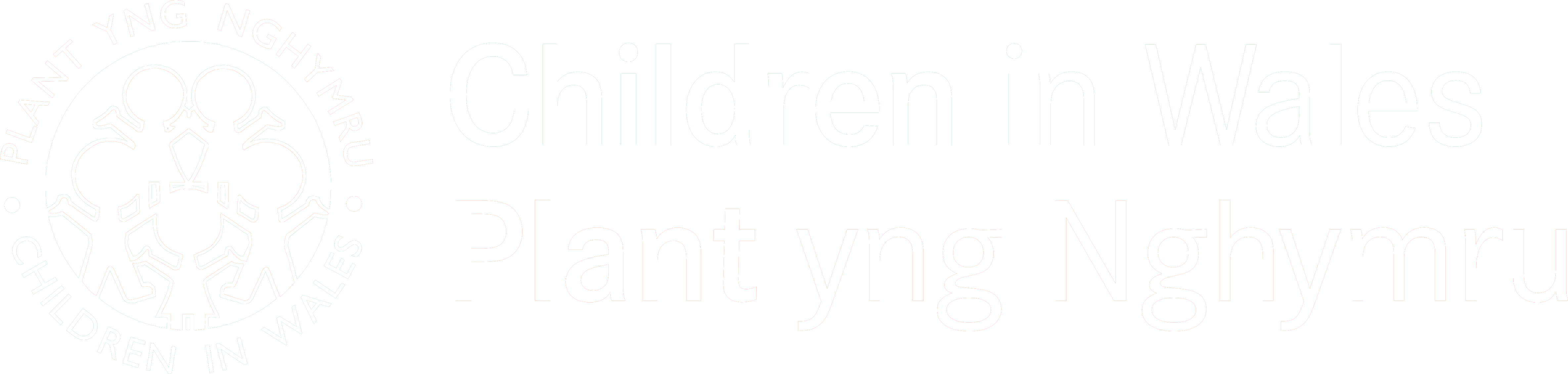 Using the Convention: Using the Ministerial due regard duty
Research has shown the due regard duty has: 
Provided new opportunities for policy advocacy – civil society, and Children’s Commissioner for Wales
Strengthened accountability for children's rights – administrative and political (reporting, scrutiny) not necessarily legal
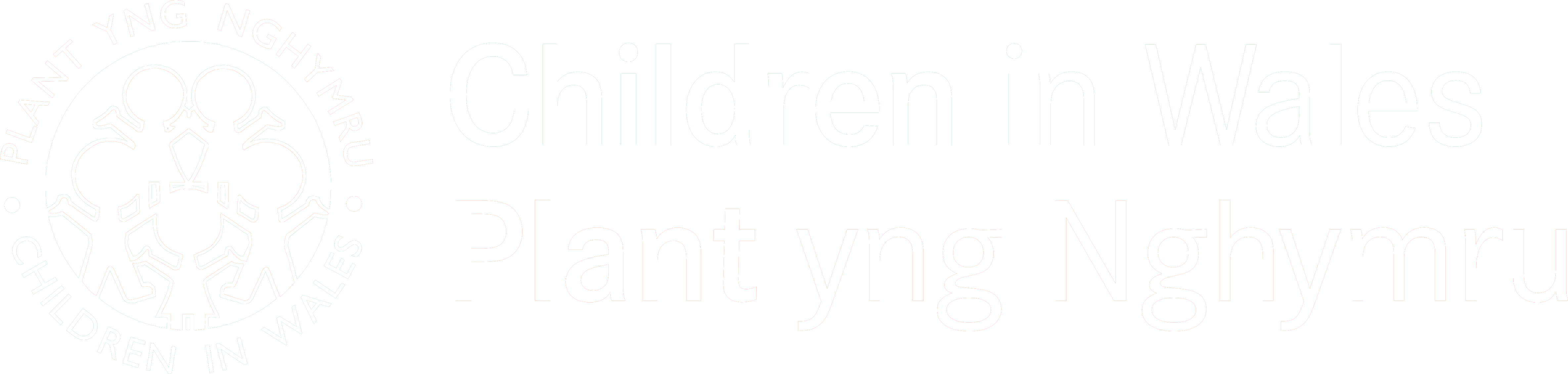 Taking advantage of new opportunities for policy advocacy
Building the case:
Articles of the Convention which are most relevant: these should be expressly identified 
Committee’s ’jurisprudence’ - General Comments, Concluding Observations and Recommendations: 
EHRC Treaty Tracker 
Children in Wales/UNCRC Monitoring Group ‘Combined Report’ 2016, links Committee recommendations to calls from civil society
Children in Wales/UNCRC Monitoring Group updates on meeting Committee recommendations
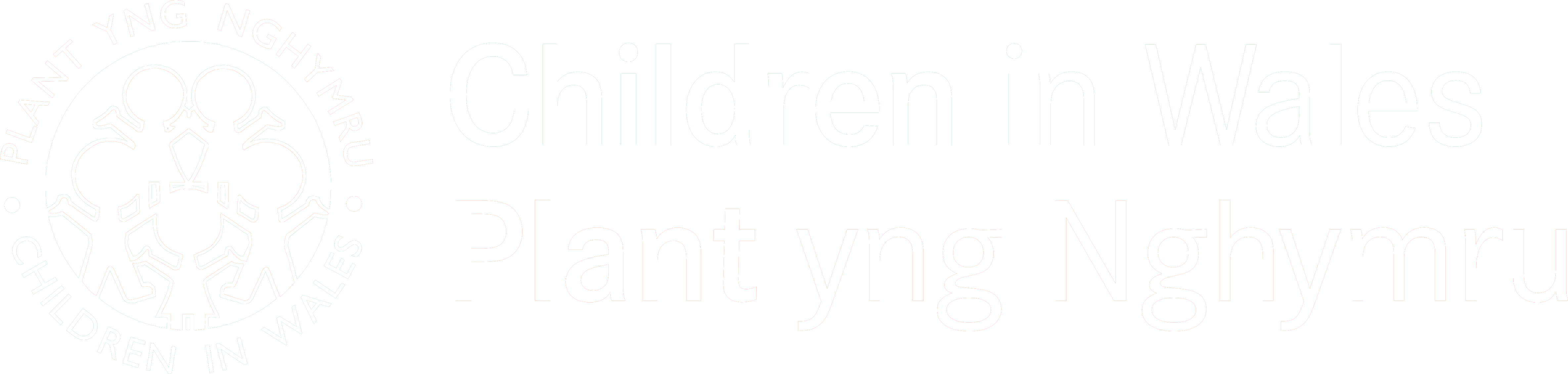 Draw on other treaties
Covenant on Civil and Political rights
Covenant on Economic, Social and Cultural rights
Convention Against Torture
Convention of the Rights of People with Disabilities
Concluding Observations on the above (EHRC Treaty Tracker)
Universal Periodic Review (EHRC Treaty Tracker)
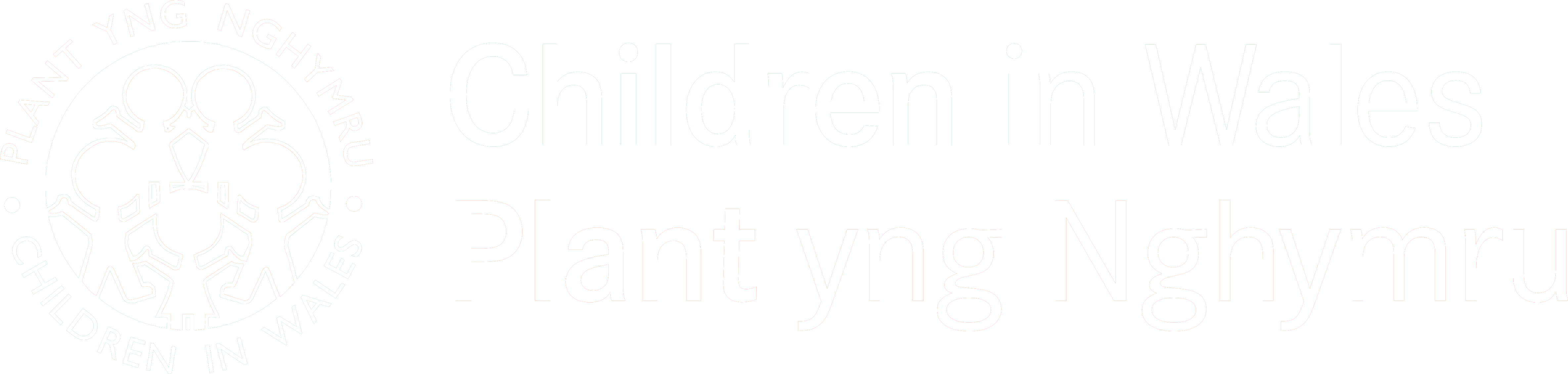 Advocacy: Points of Engagement
Consultation responses
Children Young People and Education Committee
Inquiries
Ad hoc scrutiny
Legislative scrutiny
Other Senedd Committees (ELGC)
Cross Party Groups (Children, Poverty, Human Rights – many others)
Networks
UNCRC Monitoring Group
Human Rights Stakeholder Group 
Other networks
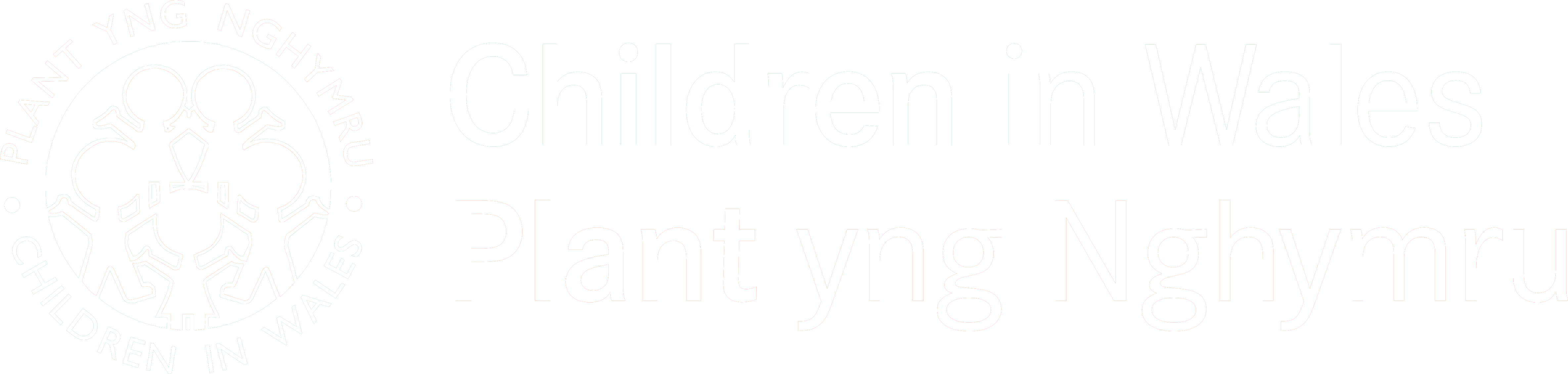 Accountability: If not legal, How?
Build the case 

Parliamentary accountability
Consultations responses
Senedd scrutiny 
In response to the ‘Compliance Report’
Via Senedd Members
Via Cross Party Groups

Public Accountability
Equality and Human Rights Commission
Children’s Commissioner for Wales 
Regulators

Accountability to Civil Society
UNCRC Monitoring Groups
Human Rights Stakeholder Group
Don’t discount legal accountability…

Due regard creates a new public law duty 

Breached by
Not following procedure – especially on CRIA
Not taking account of relevant evidence – including not consulting with children in some cases
Irrational or disproportionate decision

Legal action
EHRC
Children’s Legal Centre (2021)
Strategic litigation networking?